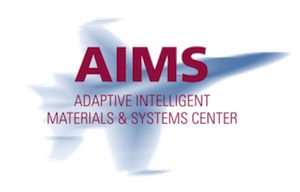 Microstructural Characterization of Nickel Superalloys
Travis Skinner
Mentor: Dr. Aditi Chattopadhyay
Siddhant Datta

School for Engineering of Matter, Transport, and Energy
Arizona State University
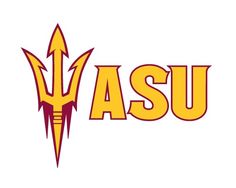 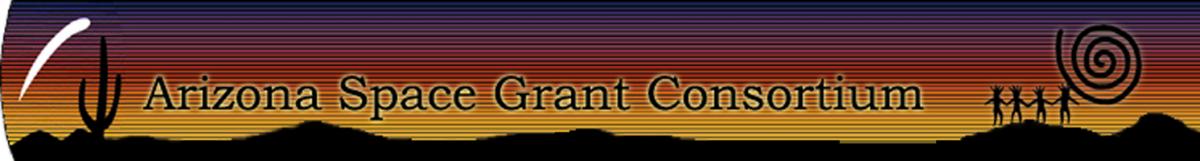 [Speaker Notes: Acknowledge Dr. Chattopadhyay, Siddhant. Many thanks to the folks at AIMS Center.]
Superalloy Background
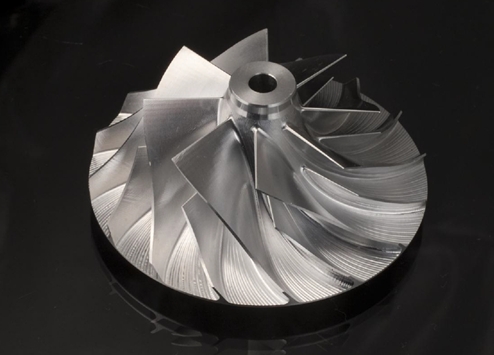 Inconel 718 (IN 718)
Among the most widely used superalloys
Resistant to high temperature and fatigue
Rene N5
Single crystalline material 
Excellent creep and fatigue resistance
Lightweight IN turbine wheel. 
http://masterpower.eu/turbo-specifications-explained
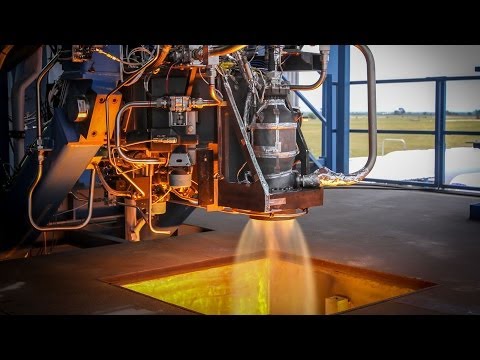 Rocket engine with Inconel nozzle 
http://www.spacex.com/news/2014/07/31
2
[Speaker Notes: Among the most widely used superalloys in gas turbine and rocket engine applications. 
Extremely high temperatures tend to cause creep in polycrystalline materials due to the sliding and shifting of grain boundaries. Alloys such as Rene N5 mitigate this problem because they do not have grain boundaries. 
Rene (single crystal) is made using directional solidification casting. 

These alloys can withstand extreme environments, can be used in many space applications. 

I am doing this research in order to understand how the microstructure affects material failure.]
Research Methodology
3
IN 718-Healthy
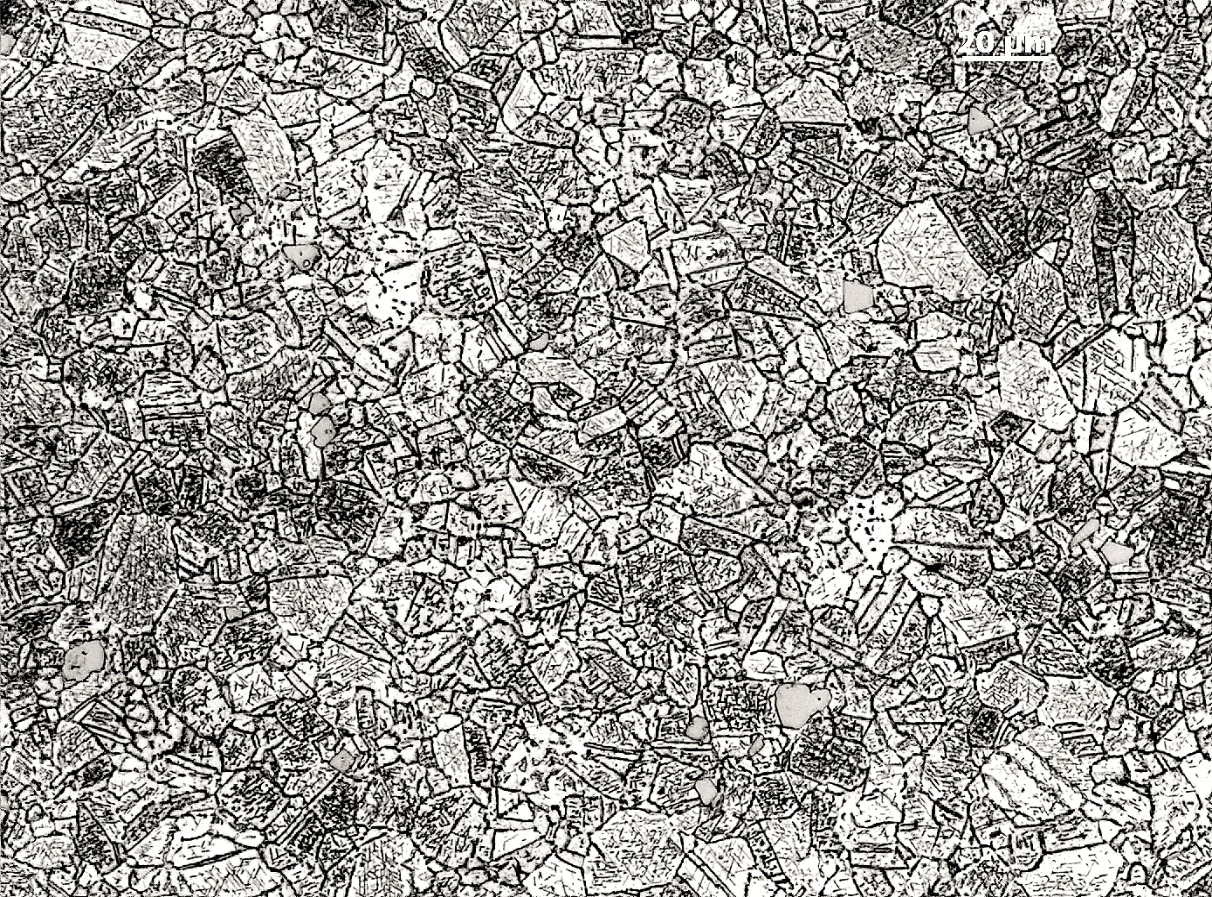 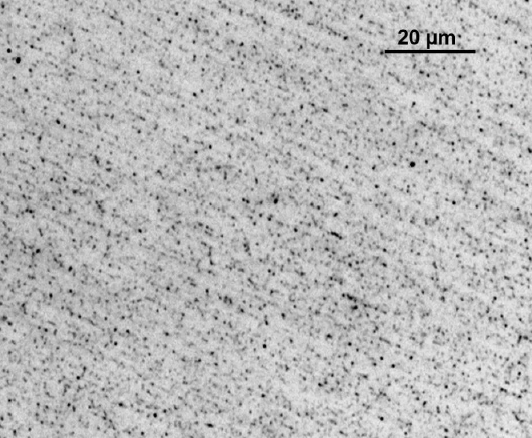 Confocal microscope image of healthy IN 718 after etching with Glycerygia, which dissolves the γ’ phase.
4
IN 718-Fatigued to Fracture
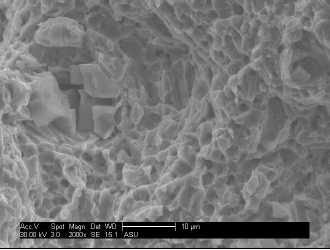 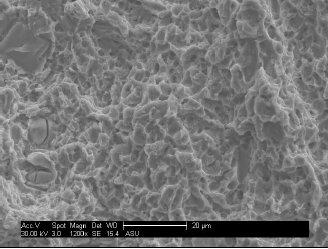 SEM images of fractured IN 718. Note the dimpled nature of fracture surface.
5
[Speaker Notes: SEM images of fractured IN 718. Note the highly dimpled nature of the fracture surface. As the fatigue crack nears fracture, the more malleable matrix deforms around the stiffer γ’ precipitates. The matrix necks (stretches) and then ruptures, leaving the pockmarked regions shown in these images.]
Rene N5-Healthy
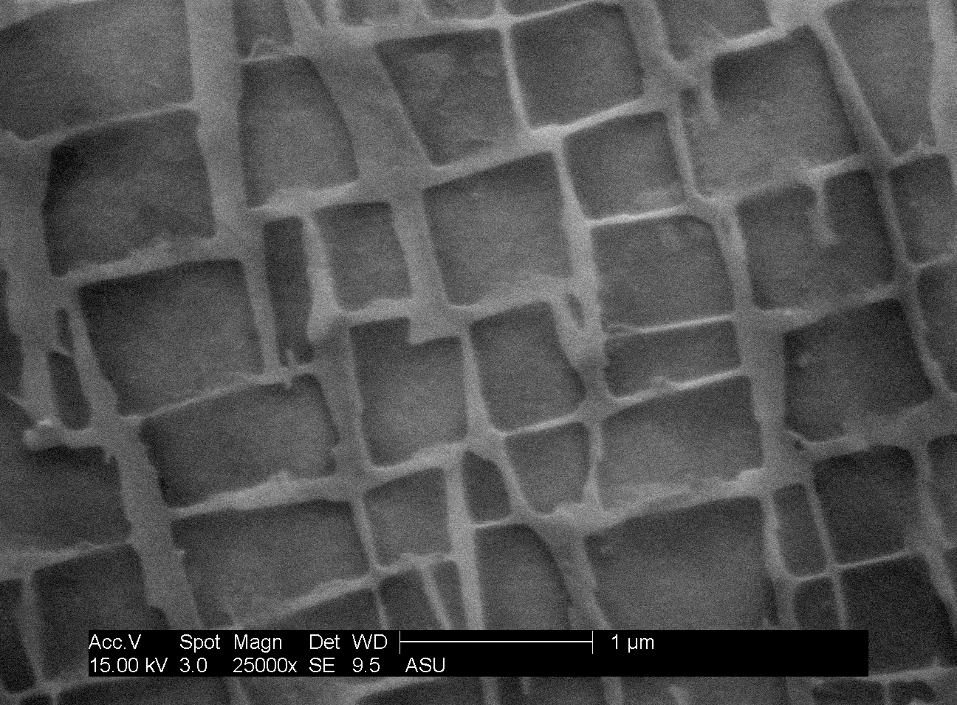 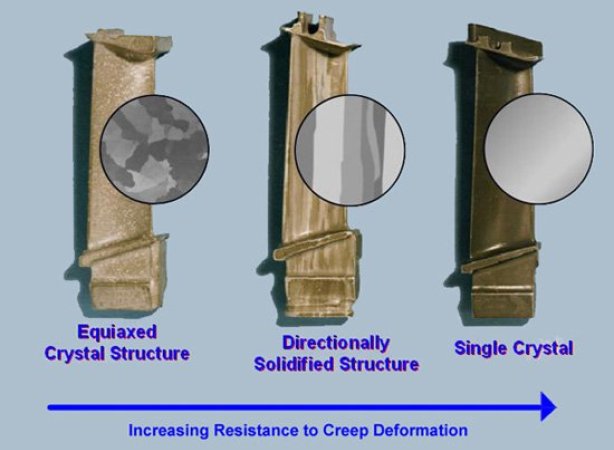 Crystal structure and creep resistance
http://makezine.com/2012/01/16/single-crystal-superalloys/
6
Rene N5-Fatigued to Fracture
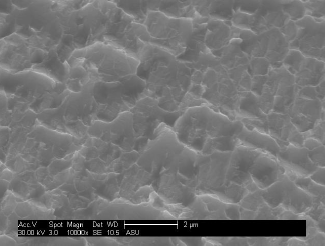 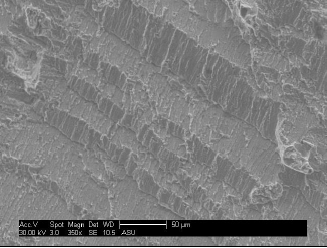 SEM image of fractured N5. Note “step” pattern on fracture surface.
Dimples similar to those seen in IN 718 samples.
7
[Speaker Notes: SEM image of fractured N5. These steps likely occur as the fatigue crack encounters a deformation twin boundary. The crack is deflected along the twin boundary before continuing to grow.]
Concluding Remarks
8
[Speaker Notes: As we understand how these materials fail, we can improve their performance.]
Future Work
Further fractographic analysis
Study micromechanisms governing fatigue crack growth.
Analyze different crack growth stages and correlate fracture features to microstructure.
Fatigue crack initiation
Analyze how repeated loading affects microstructure.
Study slip bands within fatigued material
9
Thank you!
Questions?
10